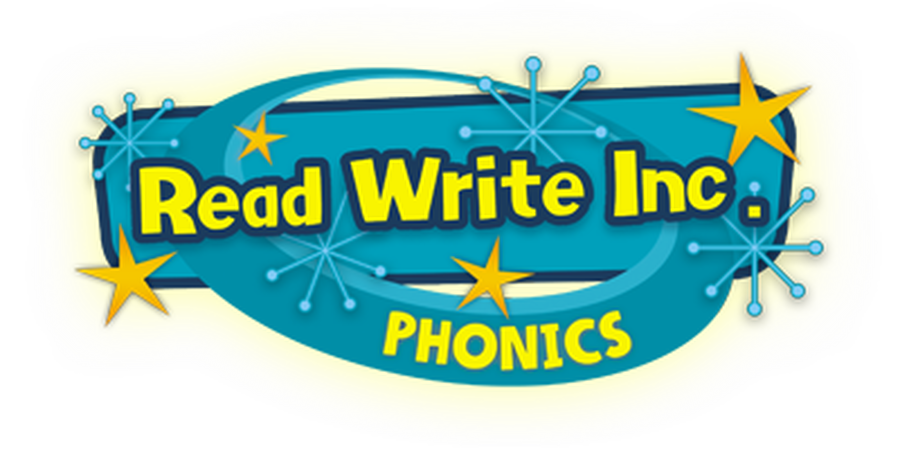 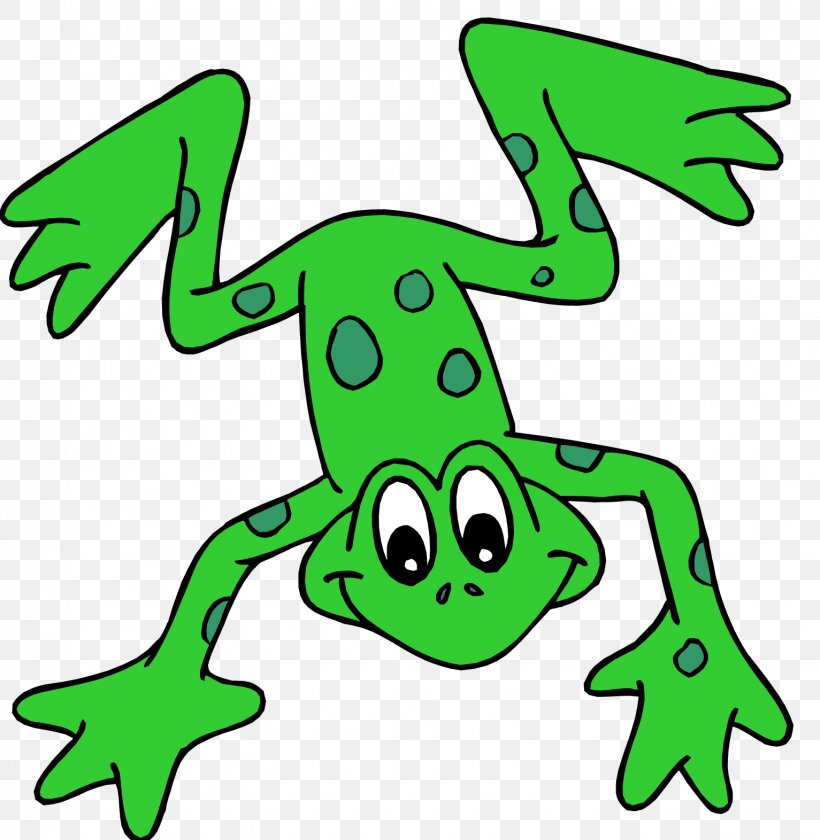 EYFS Literacy
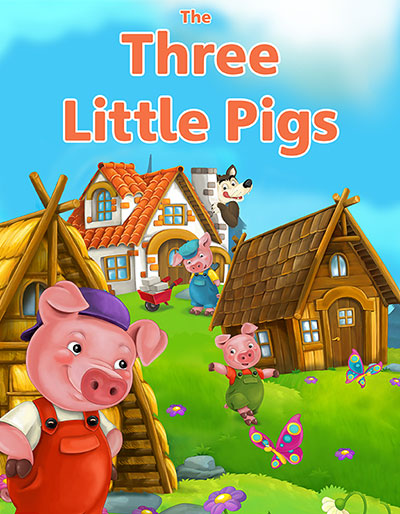 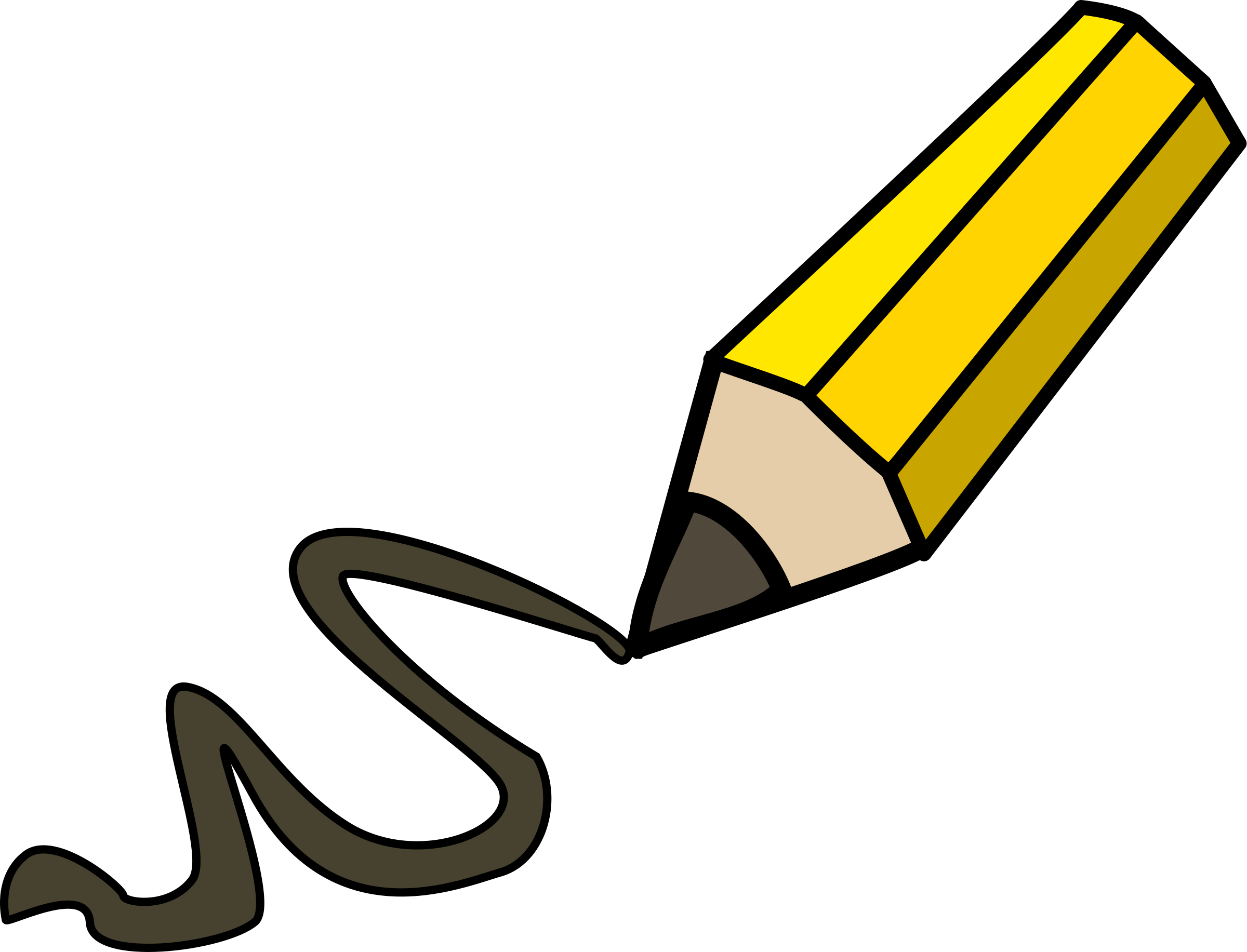 w/c 1st June 2020
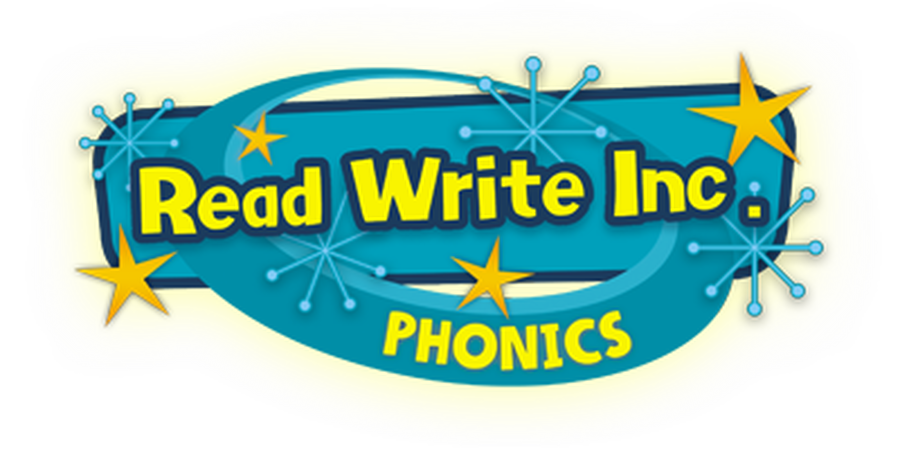 Phonics
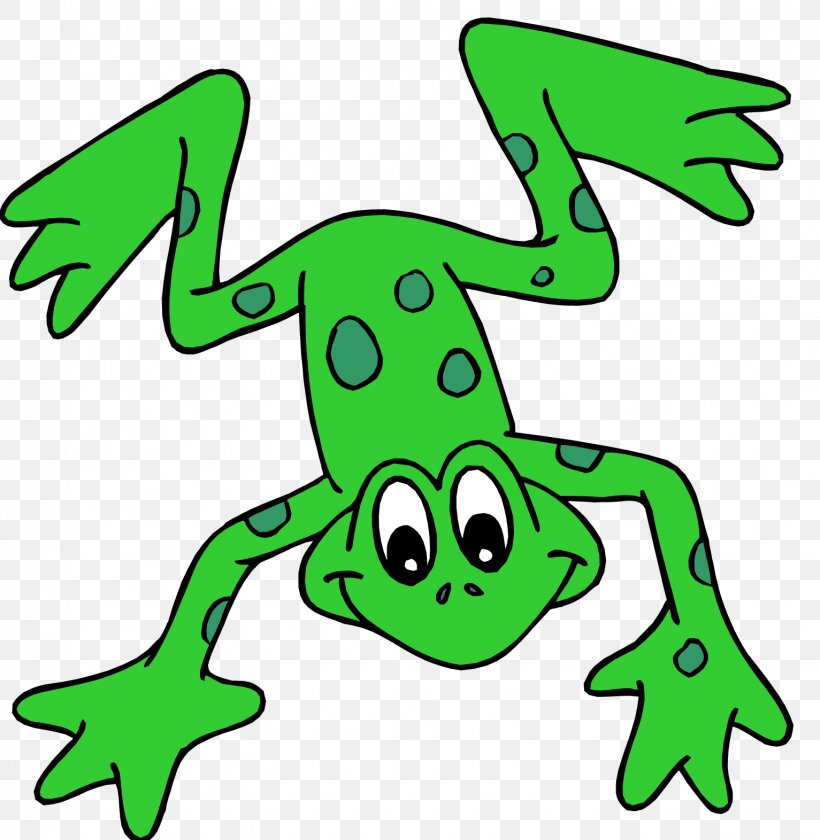 Session 2
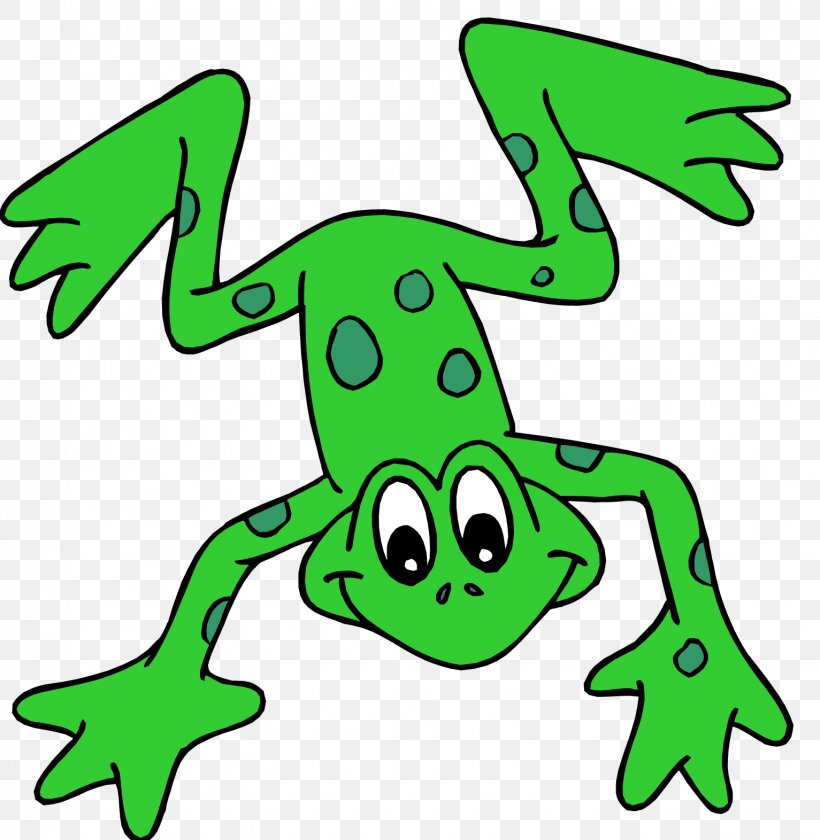 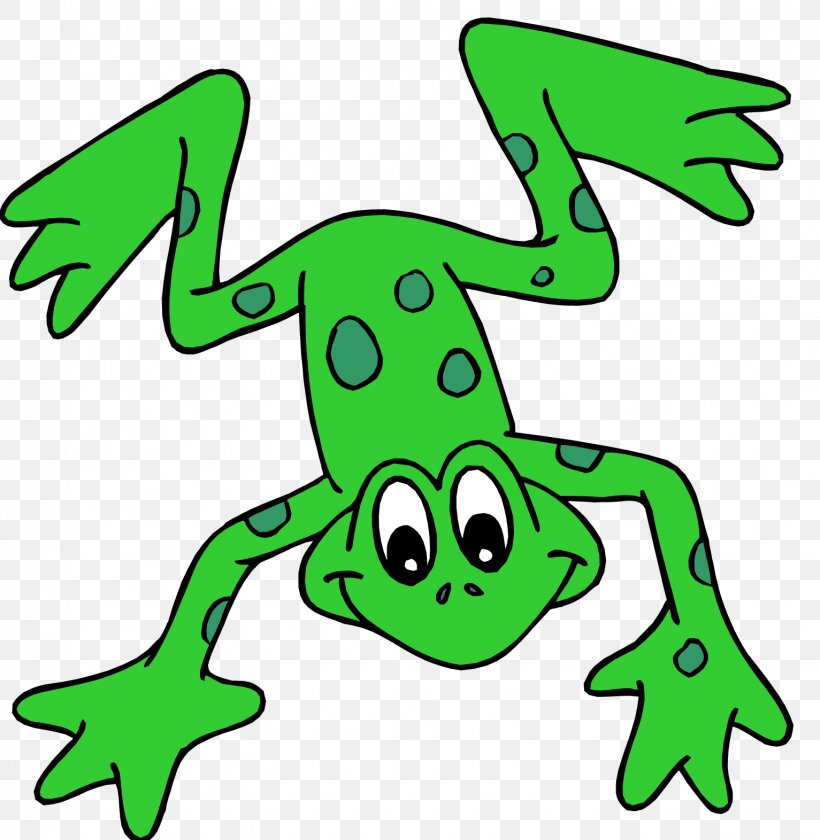 Phonics- Speedy Sounds
Click on the orange square to begin.

Each letter will appear and disappear each time you click.

How fast can you read each sound?
u
ng
th
o
v
h
f
ch
sh
w
j
a
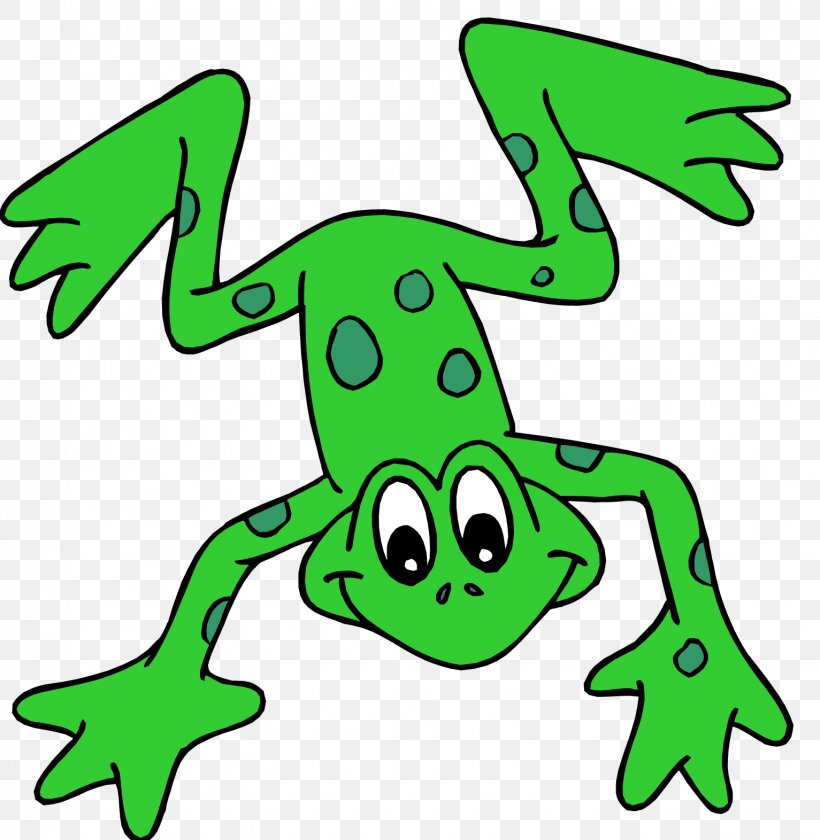 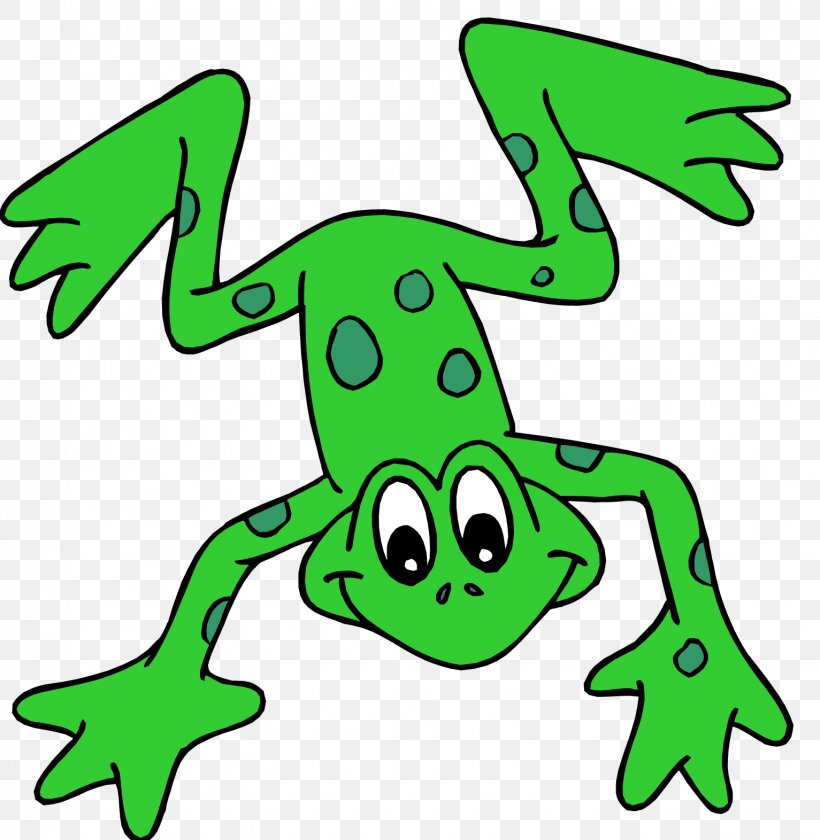 Phonics- Fred Talk
Read the word to identify the correct picture:
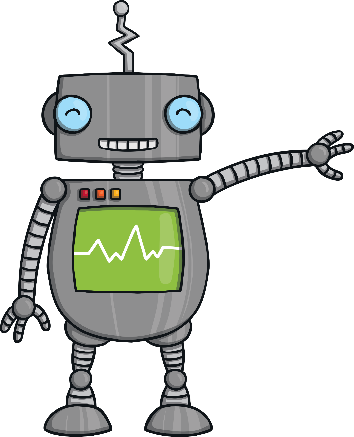 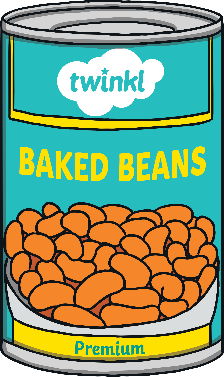 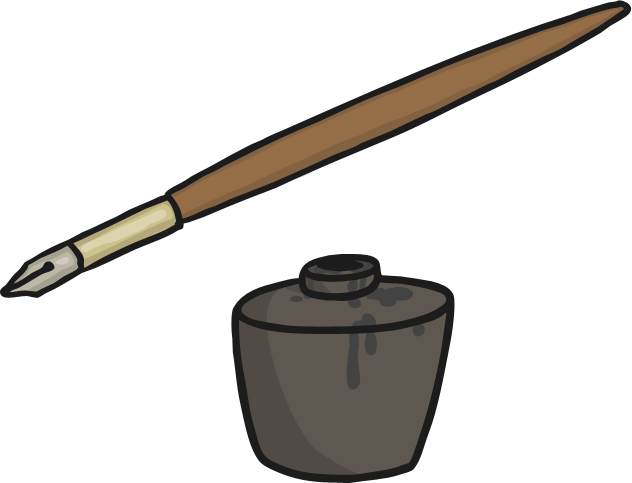 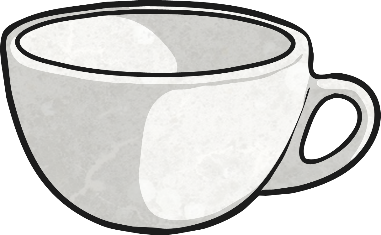 u
p
c
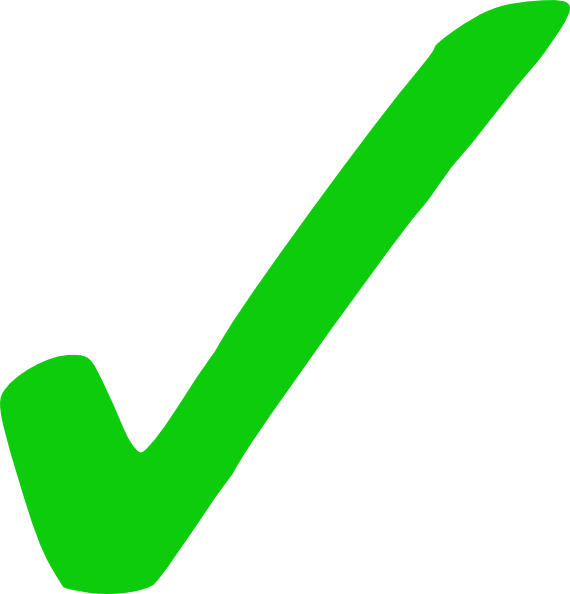 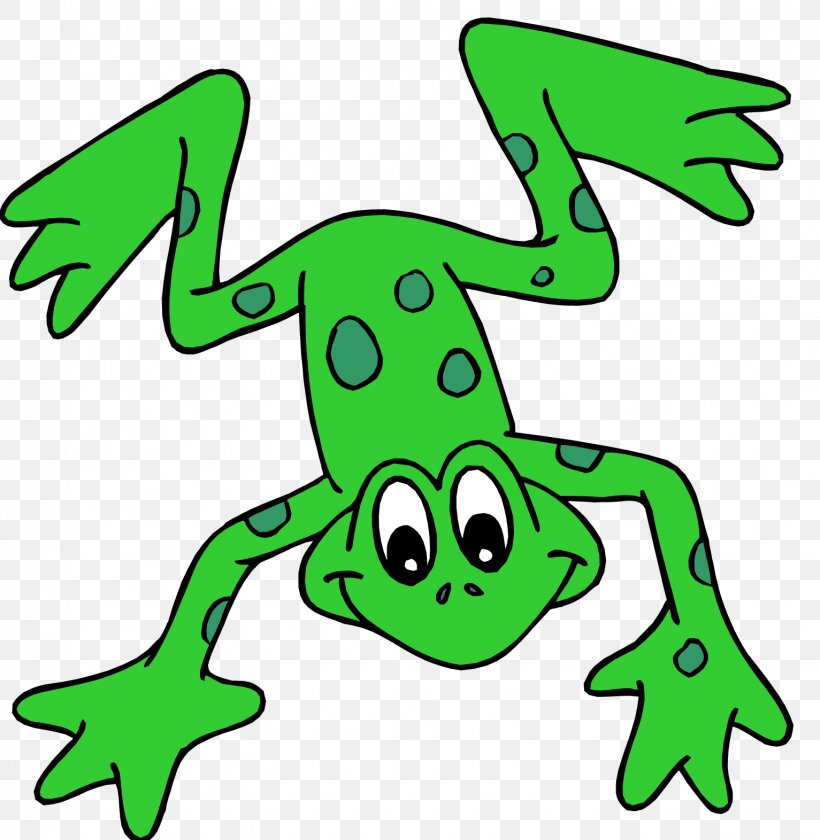 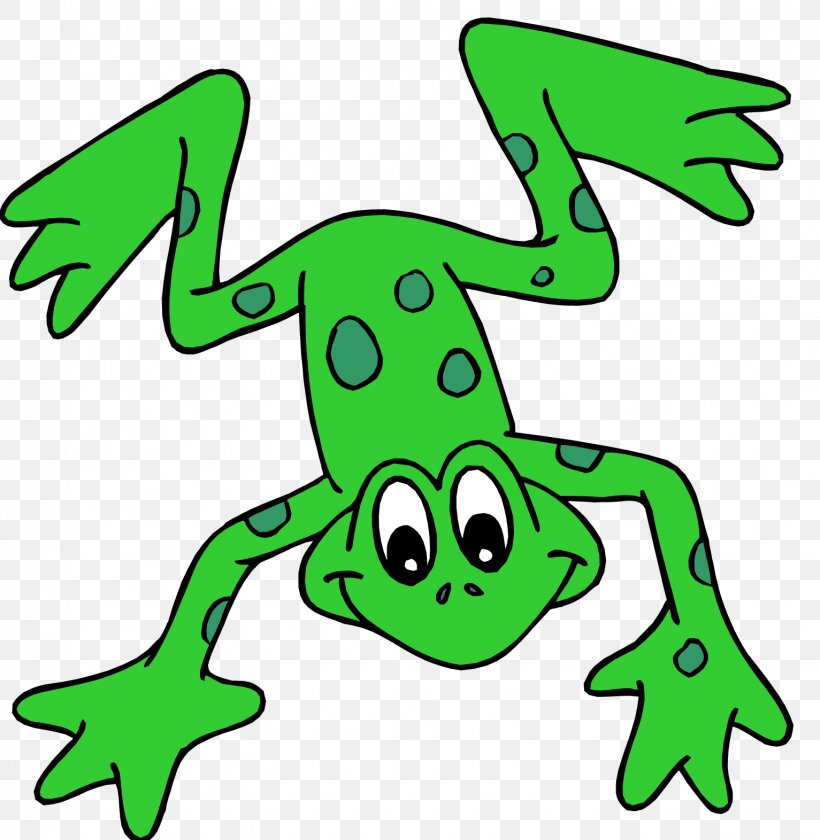 Phonics- Fred Talk
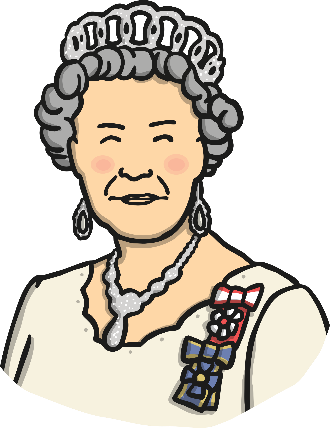 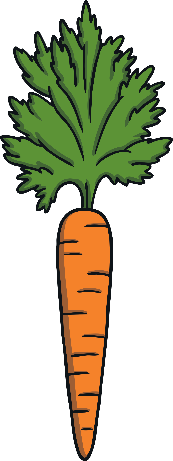 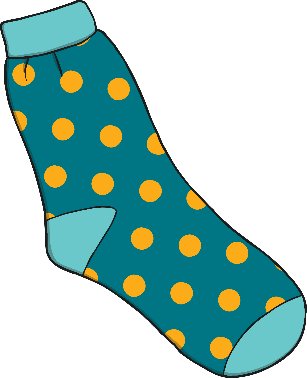 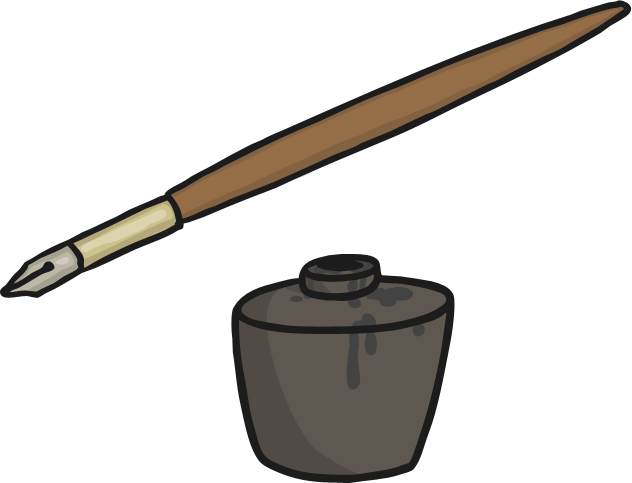 o
ck
s
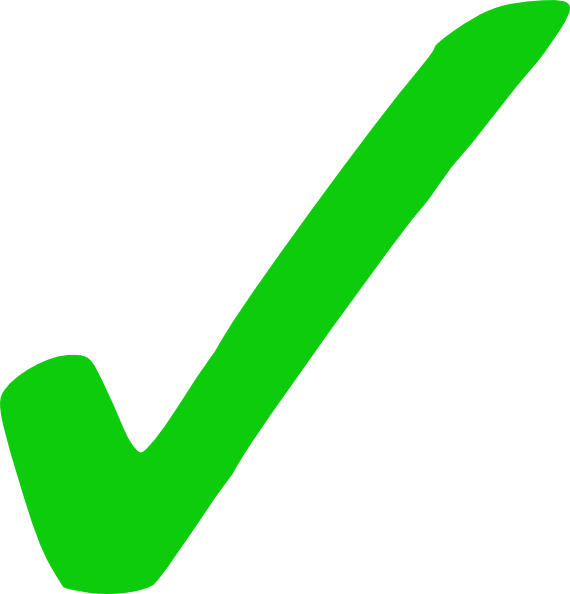 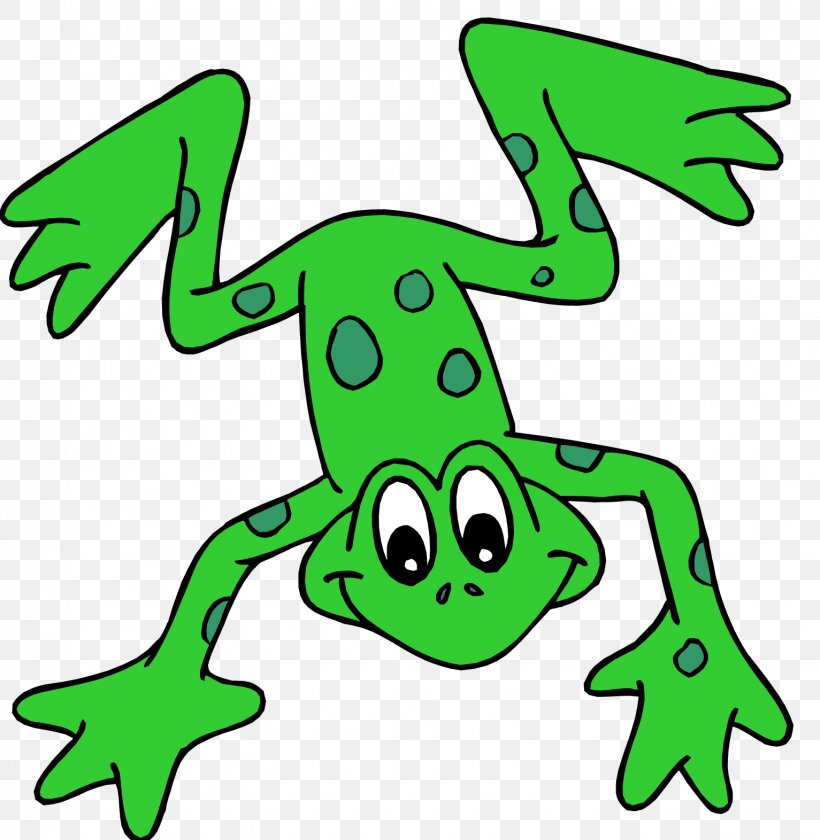 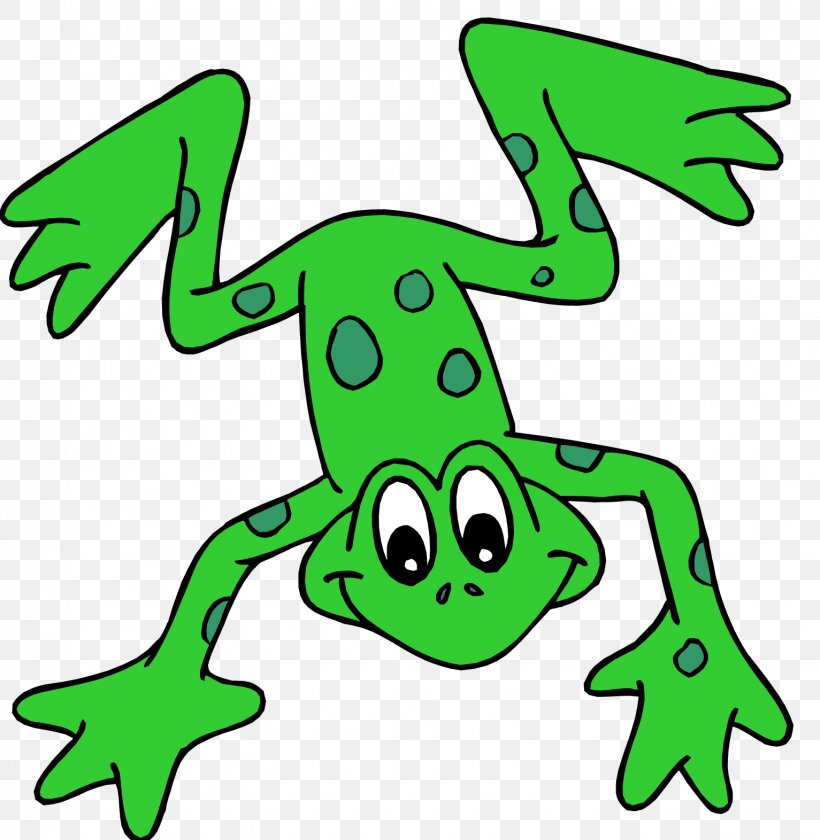 Phonics- Ditty
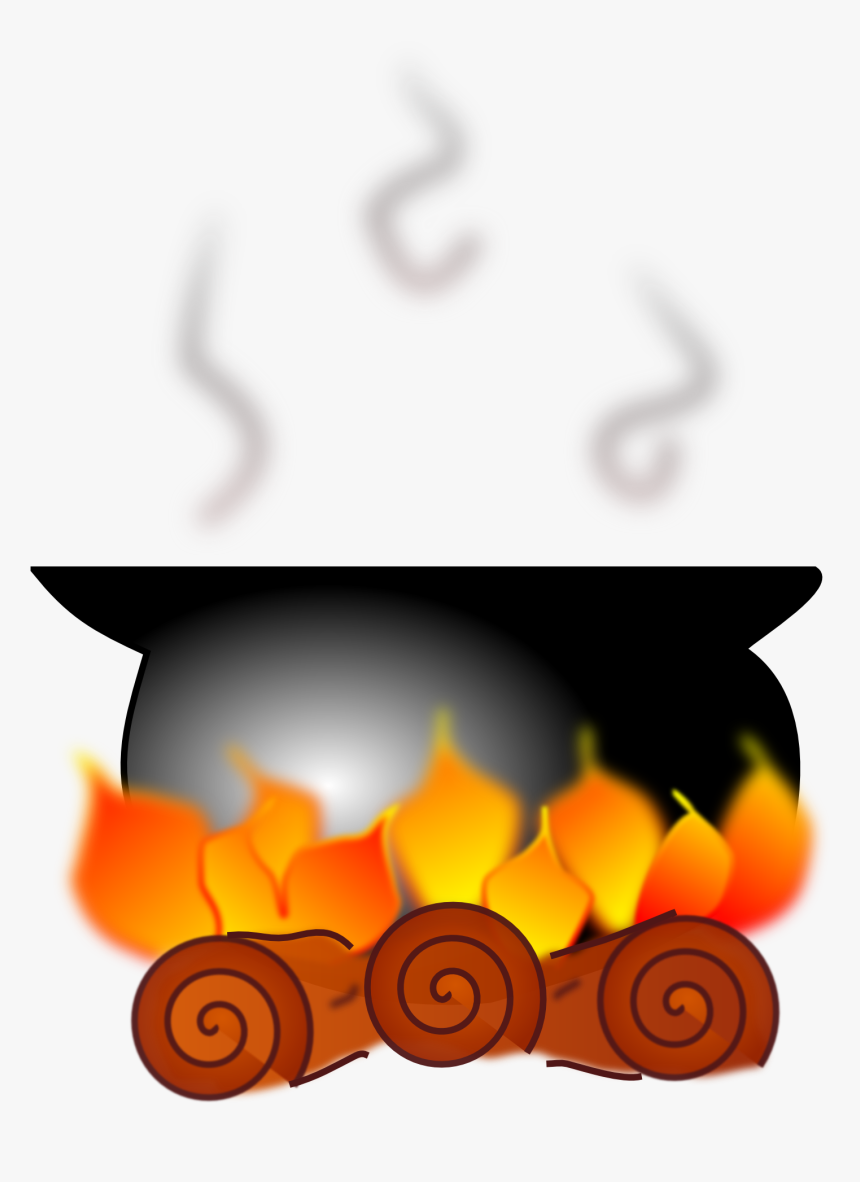 Hold a sentence:
The pot is very hot.
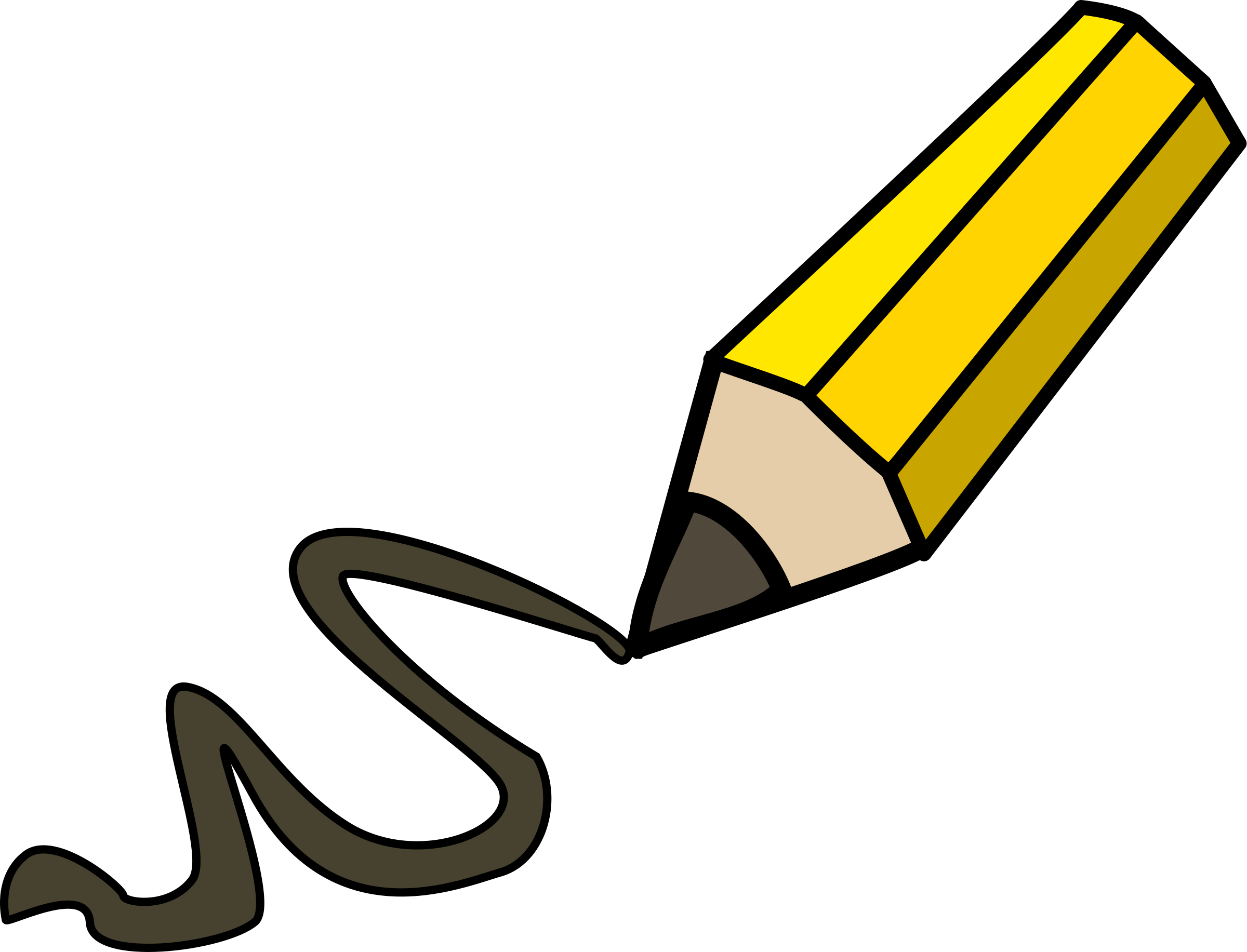 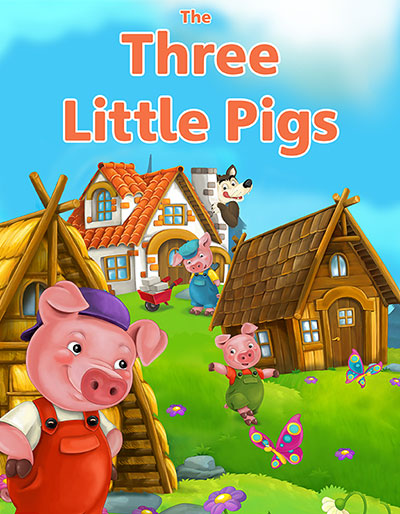 Literacy
Session 2-
Story Sequencing
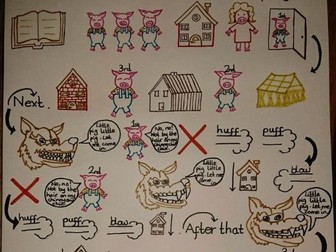 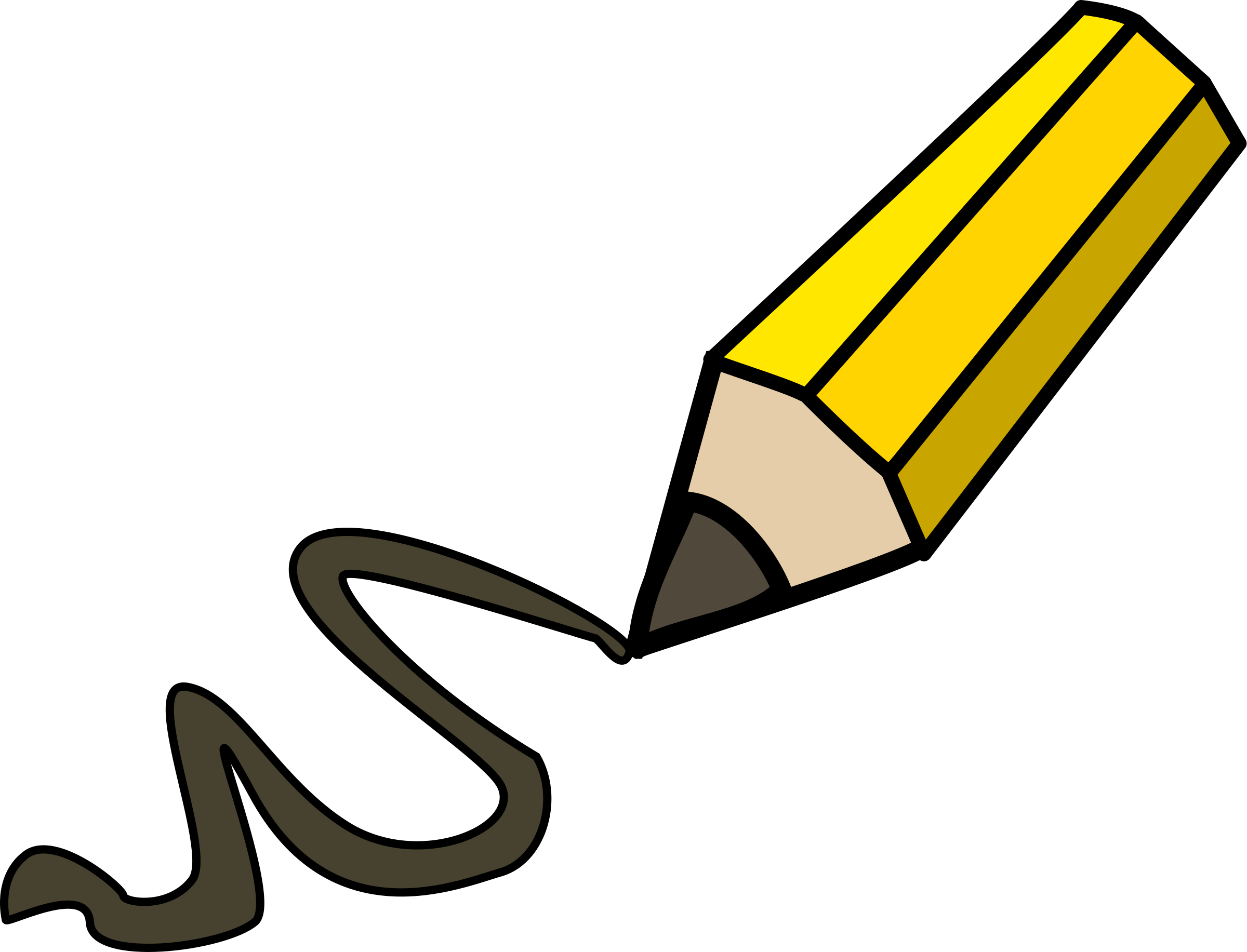 Literacy- Session 2
Today we are going to be recapping how to use a story map.
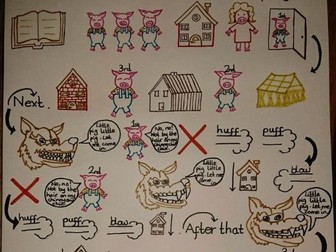 A story map is made up of pictures and some key words. They remind you what comes next when you are retelling the story.
Once you’ve drawn your story map, you can use it to retell the story. You can even add actions!
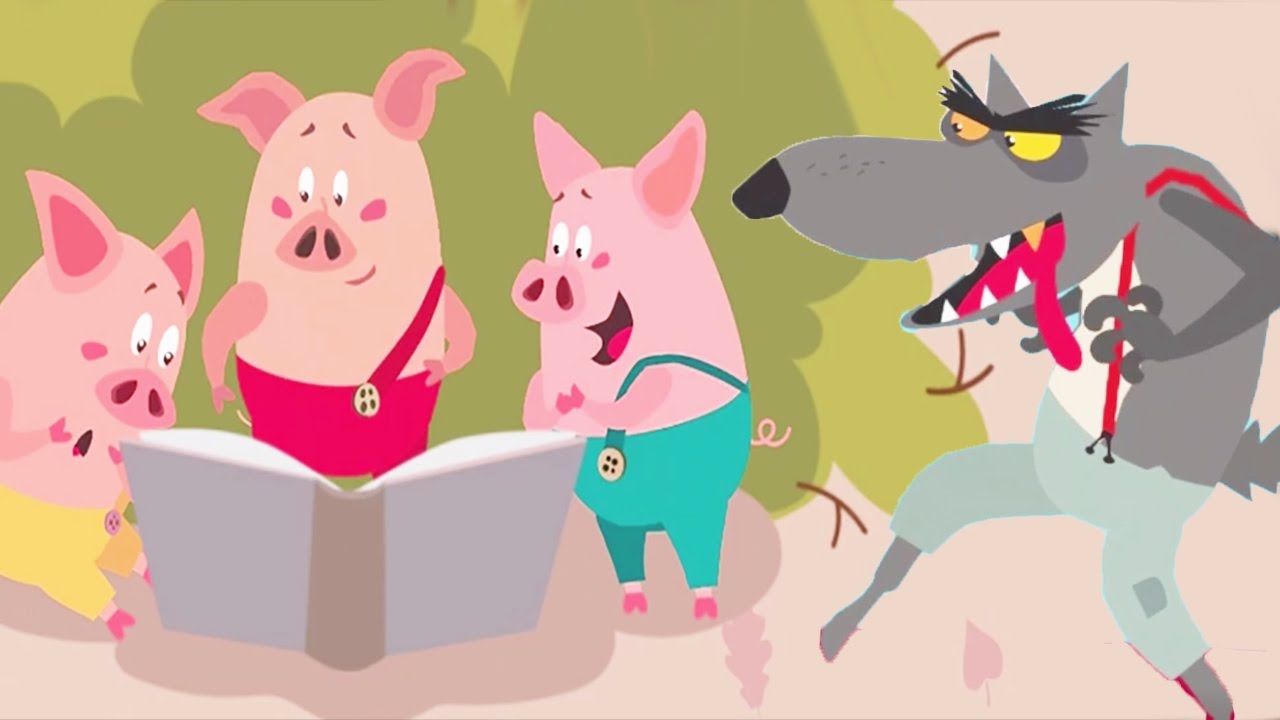 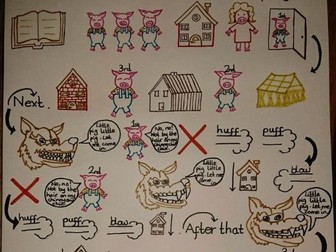 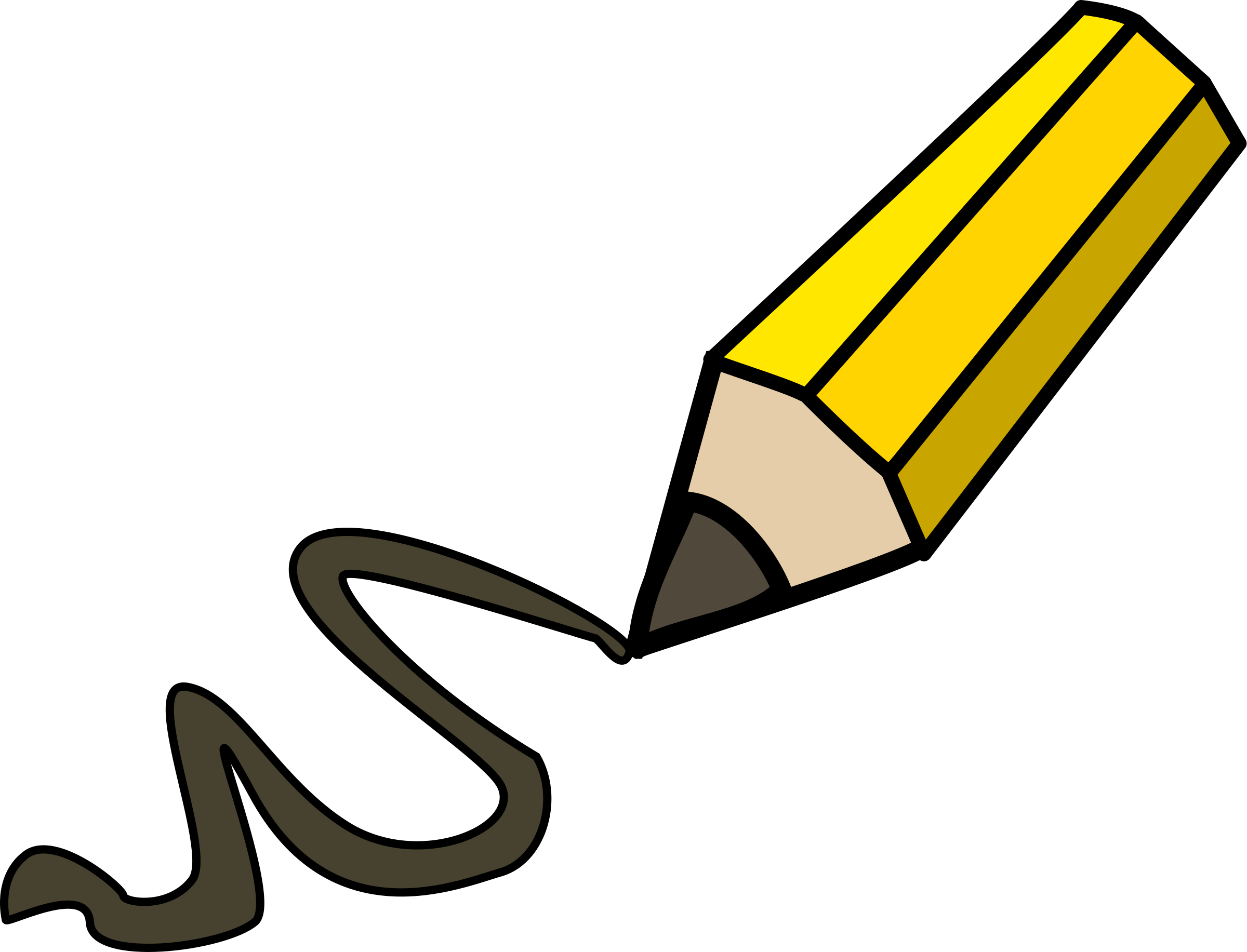 Double click me
or copy the link:
 https://www.youtube.com/watch?v=WYjHX3aKW3M
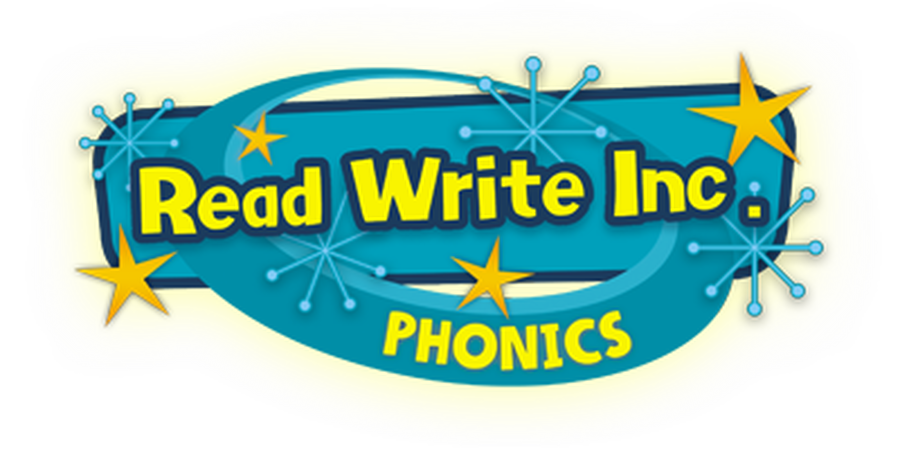 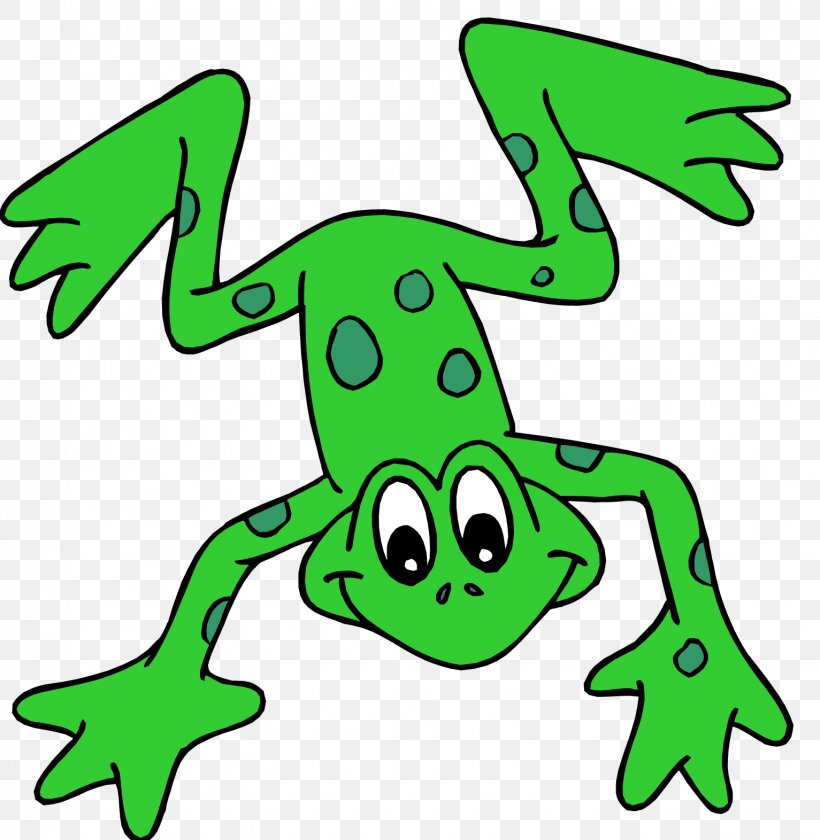 Now complete the accompanying activity.
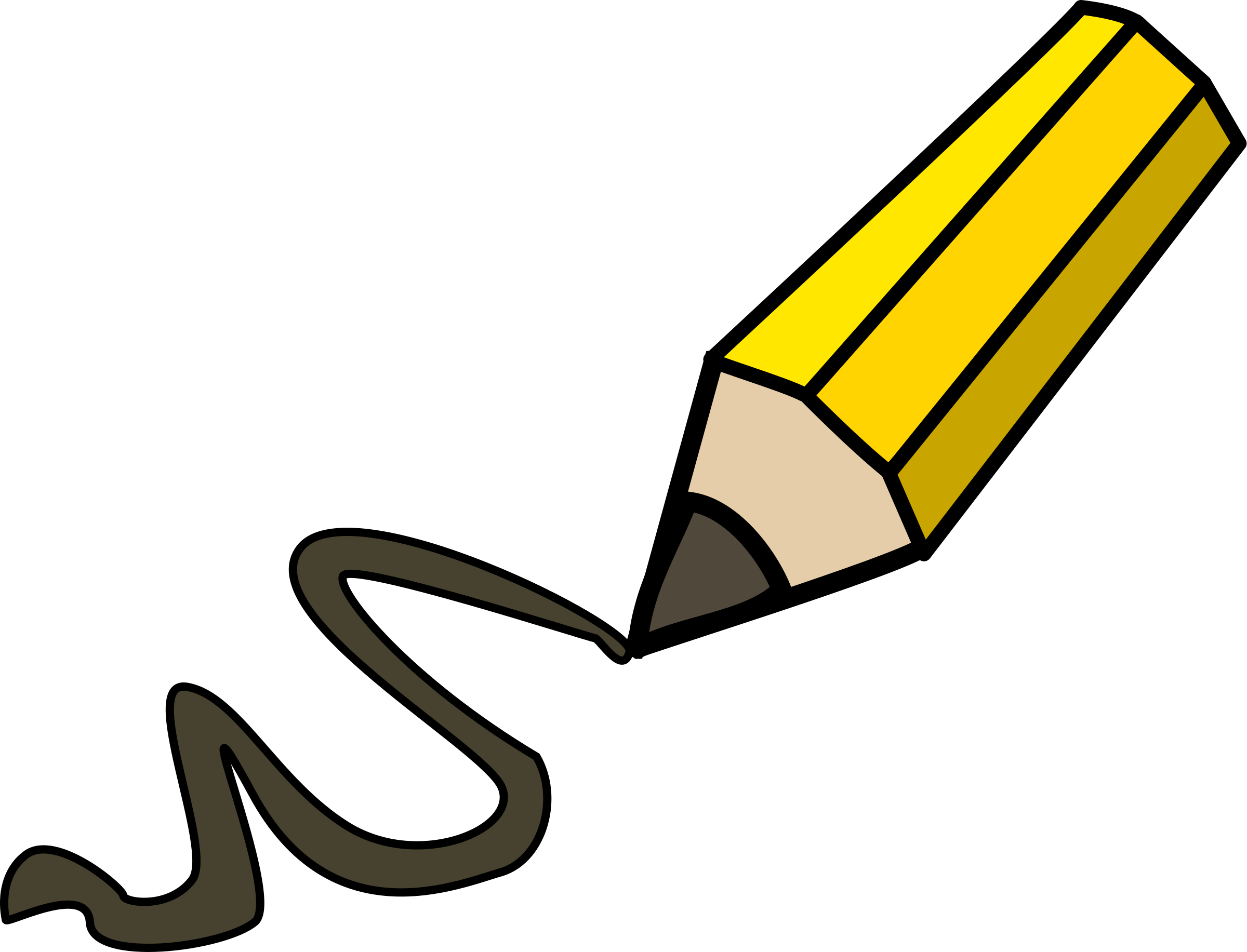 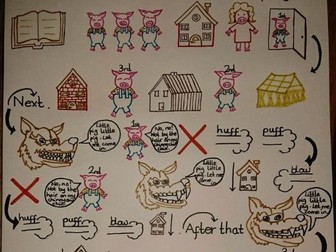